HXA
1) ΟΞΕΑ
 Ονοματολογία
Α : αμέταλλο (F, Cl, Br, I, S ) ή πολυατομικό ανιόν (CN—, ΝΟ3—, SO42—…)  
   x :  αριθμός οξείδωσης του Α ( x = 1,  2,  3 )
ΟΞΥΓΟΝΟΥΧΑ ΟΞΕΑ
ΜΗ  ΟΞΥΓΟΝΟΥΧΑ ΟΞΕΑ
Υδρο  …………………………………………………….…………     
                           (όνομα αμετάλλου ή CN)
…………………….…………………ικό οξύ
HCl
H2S
HCN
H3 PO4
H2CO3
H2SO4
Φωσφoρικό οξύ
Ανθρακικό οξύ
Θειικό οξύ
Υδροχλώριο 
Υδρόθειο
Υδροκυάνιο
1) ΟΞΕΑ
 Ονοματολογία – Εμπειρικές ονομασίες
 Διάλυμα HNO3 :
ακουαφόρτε (aquaforte)
 Πυκνό διάλυμα H2SO4 :
βιτριόλι
σπίρτο άλατος
 Διάλυμα HCl :
 Το υδατικό διάλυμα υδροαλογόνου ΗX (X= αλογόνο) ονομάζεται   υδροαλογονικό οξύ :
Π.χ. διάλυμα υδροχλωρίου (ΗCl) :
υδροχλωρικό οξύ :
ΗCl(aq)
1) ΟΞΕΑ
 Που συναντώνται;
 HCl :  γαστρικό υγρό, καθαριστικό κουζίνας  
 H2­SO4 :  υγρό μπαταρίας αυτοκινήτου
 CH3COOH :  ξίδι
 H3PO4 :  coca cola
H2CO3 :   coca cola, αεριούχα αναψυκτικά, σαμπάνια ...

 Κιτρικό οξύ : λεμόνια
 Ακετυλοσαλικυλικό οξύ :  ασπιρίνη
 Γαλακτικό οξύ : γιαούρτι, μυς σε άσκηση
 Ασκορβικό οξύ : βιταμίνη C
Μ(ΟΗ)χ
2) ΒΑΣΕΙΣ
 Ονοματολογία
Μ : μέταλλο (Κ, Ba , Ca,  Νa, Μg, Al, Mn, Zn, Cr, Fe, Ni, Sn, Pb, Hg, Cu …)   και
 x :  αριθμός οξείδωσης του Μ
ΥΔΡΟΞΕΙΔΙΑ ΜΕΤΑΛΛΩΝ
άλλα …
Υδροξείδιο του  …………………………………………………………………………………………………..………….…………
                          				…(όνομα μετάλλου Μ)
NH3
NaOH
Fe(OH)2
Ca(OH)2
Υδροξείδιο του νατρίου 
Υδροξείδιο του σιδήρου (ΙΙ)
Υδροξείδιο του ασβεστίου
αμμωνία
 Όταν το μέταλλο έχει πολλούς Α.Ο., τον αναφέρουμε στο τέλος του ονόματος με λατινικό αριθμό (Fe2+, 3+, Cu+, 2+ … )
2) ΒΑΣΕΙΣ
Μ(ΟΗ)χ
 Ονοματολογία - Εμπειρικά ονόματα
  NH3
αμμωνία
 NaOH
: καυστική σόδα (νάτριο)
 KOH :
καυστική ποτάσα (κάλιο)
2) ΒΑΣΕΙΣ
 Που συναντωνται ;
NaOH : 	

Ca(OH)2  : 

Mg(OH)2 :

 ΝΗ3 :
tuboflo
ασβεστόνερο
αντιόξινα χάπια
καθαριστικά τζαμιών (Azax)
Σ2Οχ
3) ΟΞΕΙΔΙΑ
 Ονοματολογία
 Σ :   μέταλλο(Na, Mg, Al, Ag, Zn, Fe, Cu, Cr)  ή        
             αμέταλλο (Cl, C, S, N, P ….)
ΟΞΕΙΔΙΑ ΜΕΤΑΛΛΩΝ
ΟΞΕΙΔΙΑ ΑΜΕΤΑΛΛΩΝ
Οξείδιο του   …………………………………………………….…………     
                                                                                (όνομα μετάλλου ή αμετάλλου)
Na2O
CaO
CuO
Cu2O
NO
NO2
N 2O3                   
N2O5
Οξείδιο του νατρίου
Οξείδιο του ασβεστίου
Οξείδιο του χαλκού (ΙΙ)
Οξείδιο του χαλκού (Ι)
Μονοξείδιο του αζώτου
Διοξείδιο του αζώτου
Τριοξείδιο του αζώτου
Πεντοξείδιο του αζώτου
Σ2Οχ
3) ΟΞΕΙΔΙΑ
 Ονοματολογία
ΟΞΕΙΔΙΑ ΑΜΕΤΑΛΛΩΝ
ΣO
CO
ΝO
Μονοξείδιο του στοιχείου (Σ)
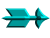 ΣO2
SO2
CO2
ΝO2
Διοξείδιο του στοιχείου (Σ)
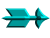 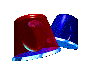 Σ2O3
N2O3
P2O3
SO3
Τριοξείδιο του στοιχείου (Σ)
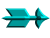 Σ2O5
P2O5
Πεντοξείδιο του στοιχείου (Σ)
N2O5
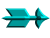 3) ΟΞΕΙΔΙΑ
 Που συναντώνται;
Οξείδια μετάλλων
Οξείδια αμετάλλων
  CO2 : προϊόν αναπνοής και καύσεων ,
         υπεύθυνο για φαινόμενο θερμοκηπίου, 
         πυροσβεστήρες,
         αεριούχα αναψυκτικά, ξηρός πάγος
  CO : ατμοσφαιρικός ρύπος ,
            «σιωπηλός δολοφόνος» : 
           αέριο άχρωμο, άγευστο,  άοσμο, 
            προκαλεί ασφυξία.
  NO, NO2   : ατμοσφαιρικοί ρύποι,  
                         προκαλούν                          
                αναπνευστικά προβλήματα κ.ά.
  SO2   : ατμοσφαιρικός ρύπος, 
            συντηρητικό τροφίμων 
             (αναφέρεται και ως  θειώδης   
             ανυδρίτης      : π.χ. σε κρασί)
  SiO2  :  άμμος
 CaO : 	ασβέστης
 
 MgO : συστατικό πυρίμαχων τούβλων
 
 Fe2O3 : σε ορυκτά, χρησιμοποιείται στη 
     μεταλλουργία του Fe .
 
Al2O3 : σε ορυκτά (βωξίτης), 
     χρησιμοποιείται στη 
     μεταλλουργία του Al.
4) ΑΛΑΤΑ
ΜXAy
(ΝΗ4)xA
ή
 Ονοματολογία
Μy+ :  μέταλλο , Αχ- : αμέταλλο ή πολυατομικό ανιόν
ΜΗ  ΟΞΥΓΟΝΟΥΧΑ ΑΛΑΤΑ
ΟΞΥΓΟΝΟΥΧΑ ΑΛΑΤΑ
…………………….……………ικό ……
………… ούχο ……...
………ίδιο του ……...
K3PO4

CaCO3

MgSO4
Φωσφορικό κάλιο
Χλωριούχο νάτριο
NaCl

K2S

NH4CN
(Χλωρίδιο  του νατρίου)
Ανθρακικό  ασβέστιο
Θειούχο κάλιο
(Σουλφίδιο  του καλίου
Κυανιούχο αμμώνιο
Θειικό μαγνήσιο
(Κυανίδιο του  αμμωνίου)
4) ΑΛΑΤΑ
 Που συναντώνται ;
Οξυγονούχα
Μη Οξυγονούχα
CaCO3 : Ασβεστόλιθος, μάρμαρα, κιμωλία , κέλυφος αυγών,  όστρακα…

CaSO4 : Γύψος 

(ΝΗ4)2SO4, ΝΗ4ΝO3,  (ΝΗ4)3PO4 :  λιπάσματα                    

NaHCO3 : Φαρμακευτική σόδα (Μαγειρική)

Na2CO3 : Σόδα πλυσίματος,  χρήση σε υαλουργία, σαπωνοποιία

CuSO4 : Γαλαζόπετρα (μυκητοκτόνο)

 διάλυμα NaClO : Χλωρίνη
 NaCl	:  Μαγειρικό αλάτι		  	
SnF2     :  Σε οδοντόπαστες 
                    (φθοριούχα άλατα)
	
 CaCl2   :  Σε αφυγραντήρες
3) ΟΞΕΙΔΙΑ
1) ΟΞΕΑ
2) ΒΑΣΕΙΣ
4) ΑΛΑΤΑ
MxAy   
   ή    
(ΝΗ4)xA
HXA
Σ2OX
M(OH)x
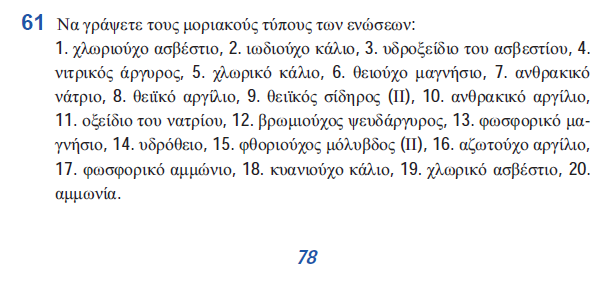 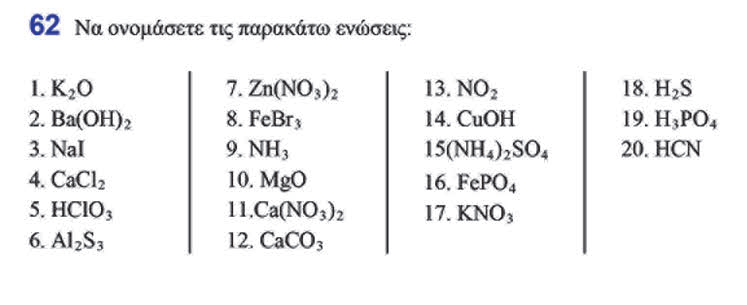 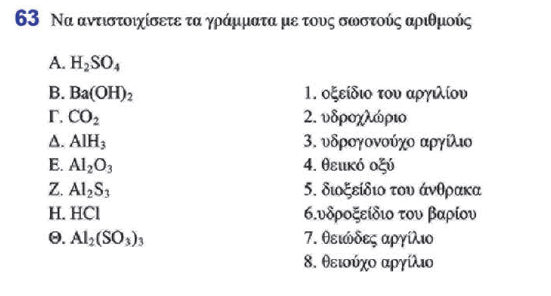